Mitochondrial Genetics
Russell Swerdlow, MD
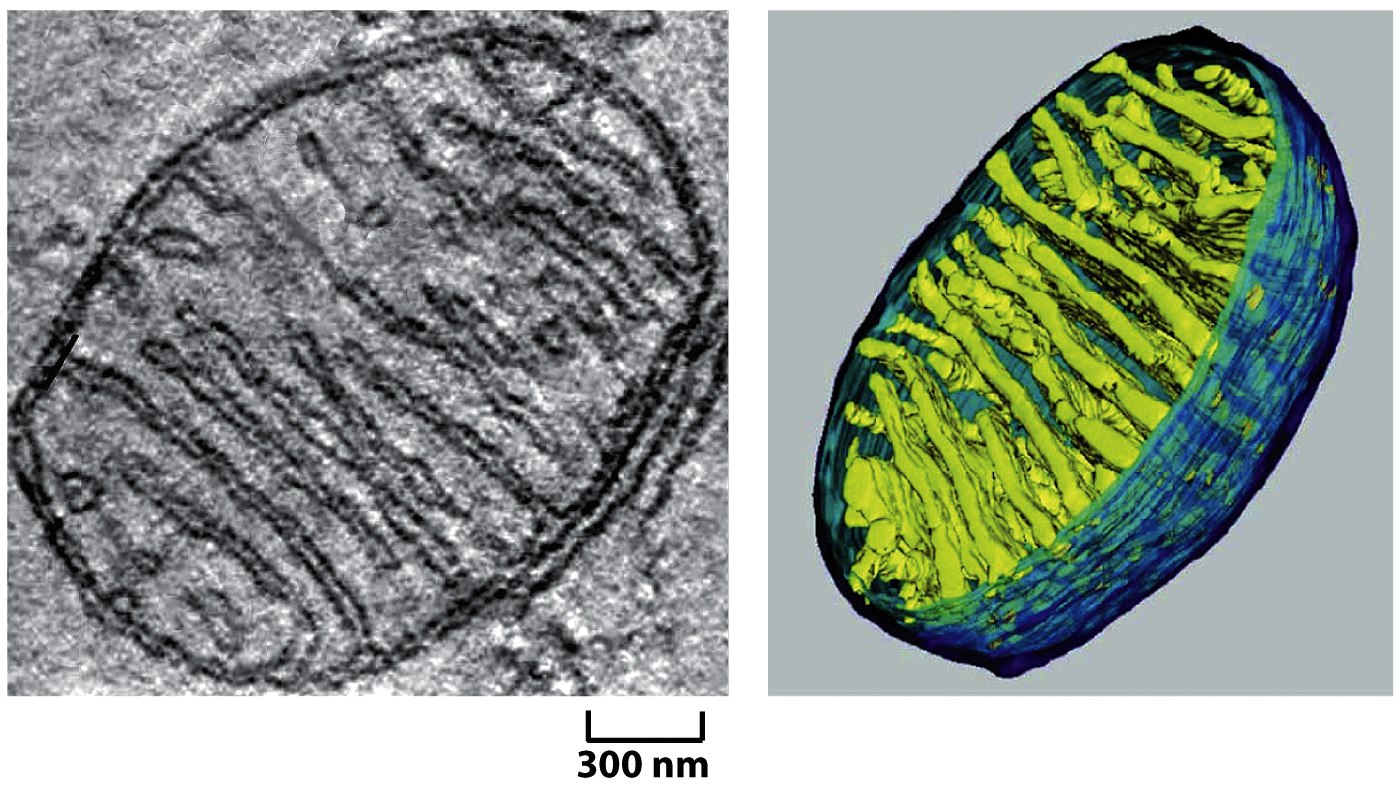 Photosynthetic Organisms Create Oxygen Atmosphere
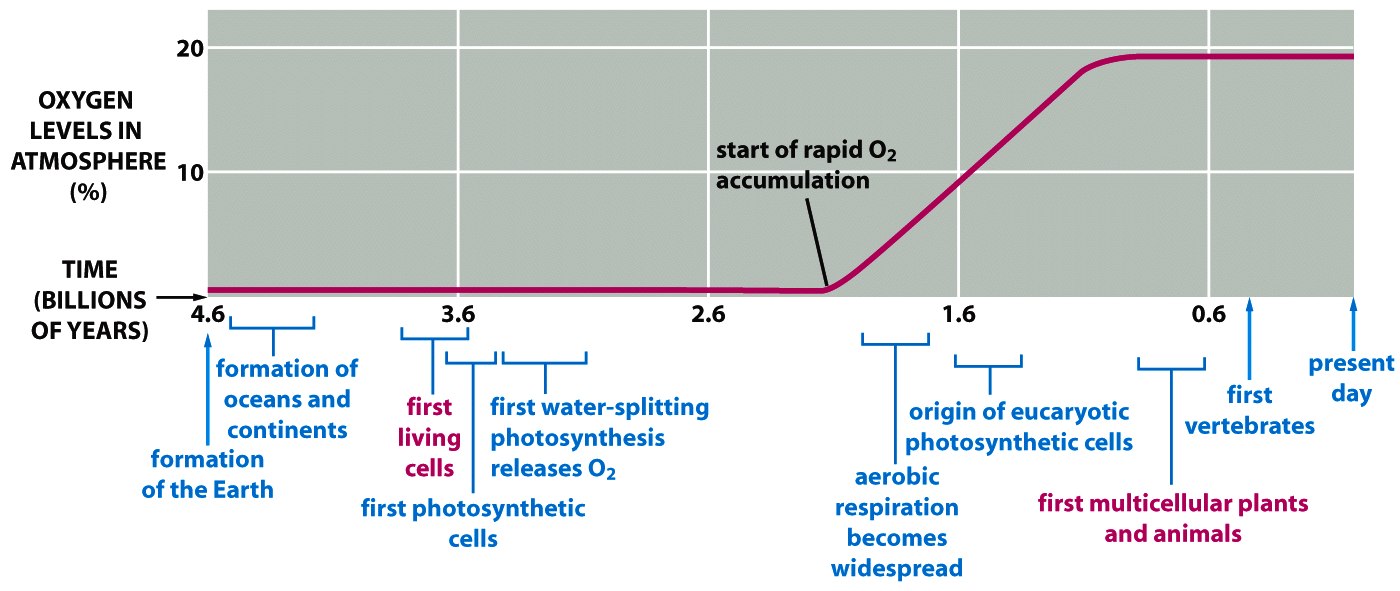 -Once O2 starts getting made, it reacts with ferrous iron (Fe2+) in oceans.  This goes on for almost 1 billion years.  Finally, Fe2+ is consumed by about 2 billion years ago and O2 levels start rising.  Supported by geologic evidence (ferric oxides in sedimentary rocks).
Figure 14-71  Molecular Biology of the Cell (© Garland Science 2008)
Genesis of Mitochondria and Chloroplasts
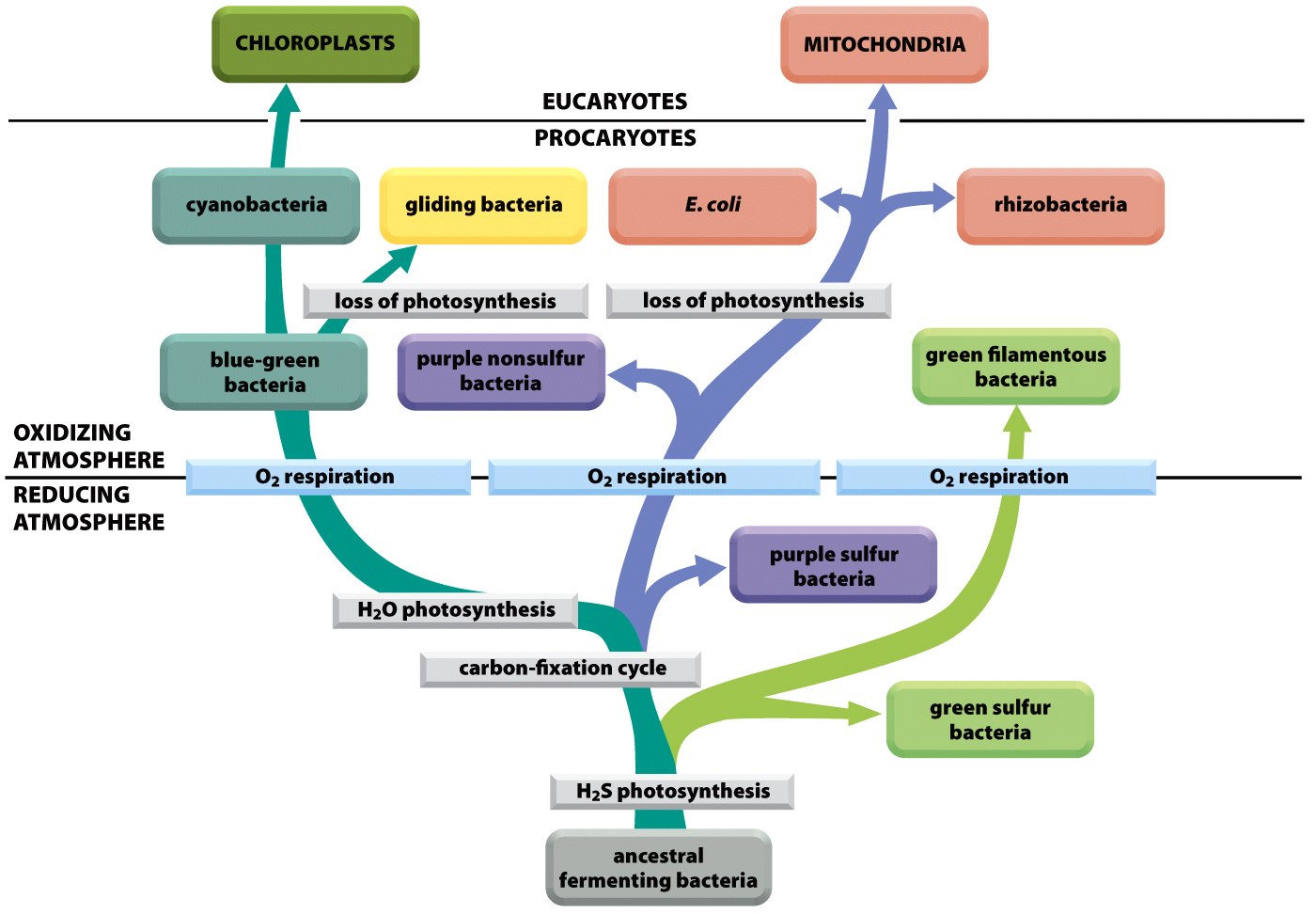 Figure 14-72  Molecular Biology of the Cell (© Garland Science 2008)
Endosymbiont Hypothesis
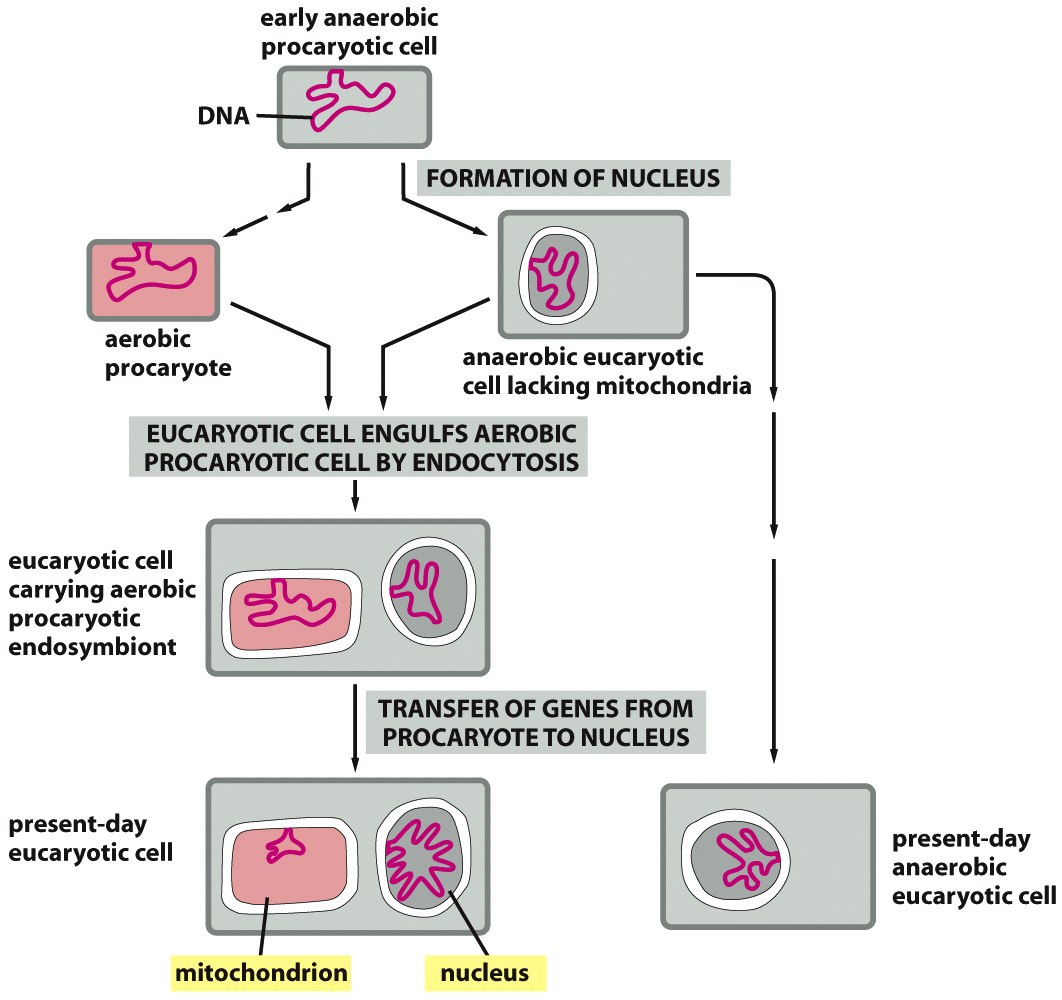 Figure 14-58  Molecular Biology of the Cell (© Garland Science 2008)
Human mtDNA
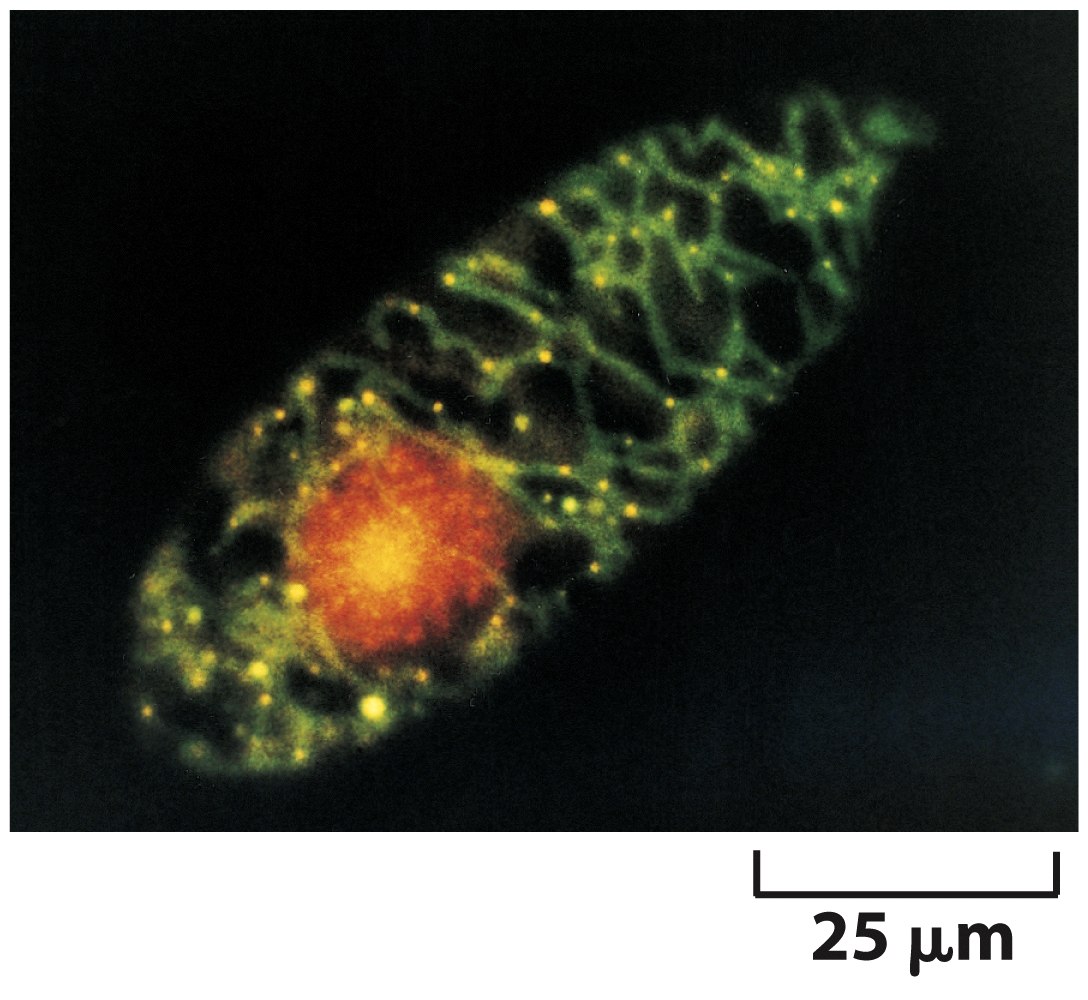 Originally called rho DNA
Multiple copies per cell
Nucleoids
Associated with membranes
nucleoids
Figure 14-52  Molecular Biology of the Cell (© Garland Science 2008)
Compaction of the mtDNA
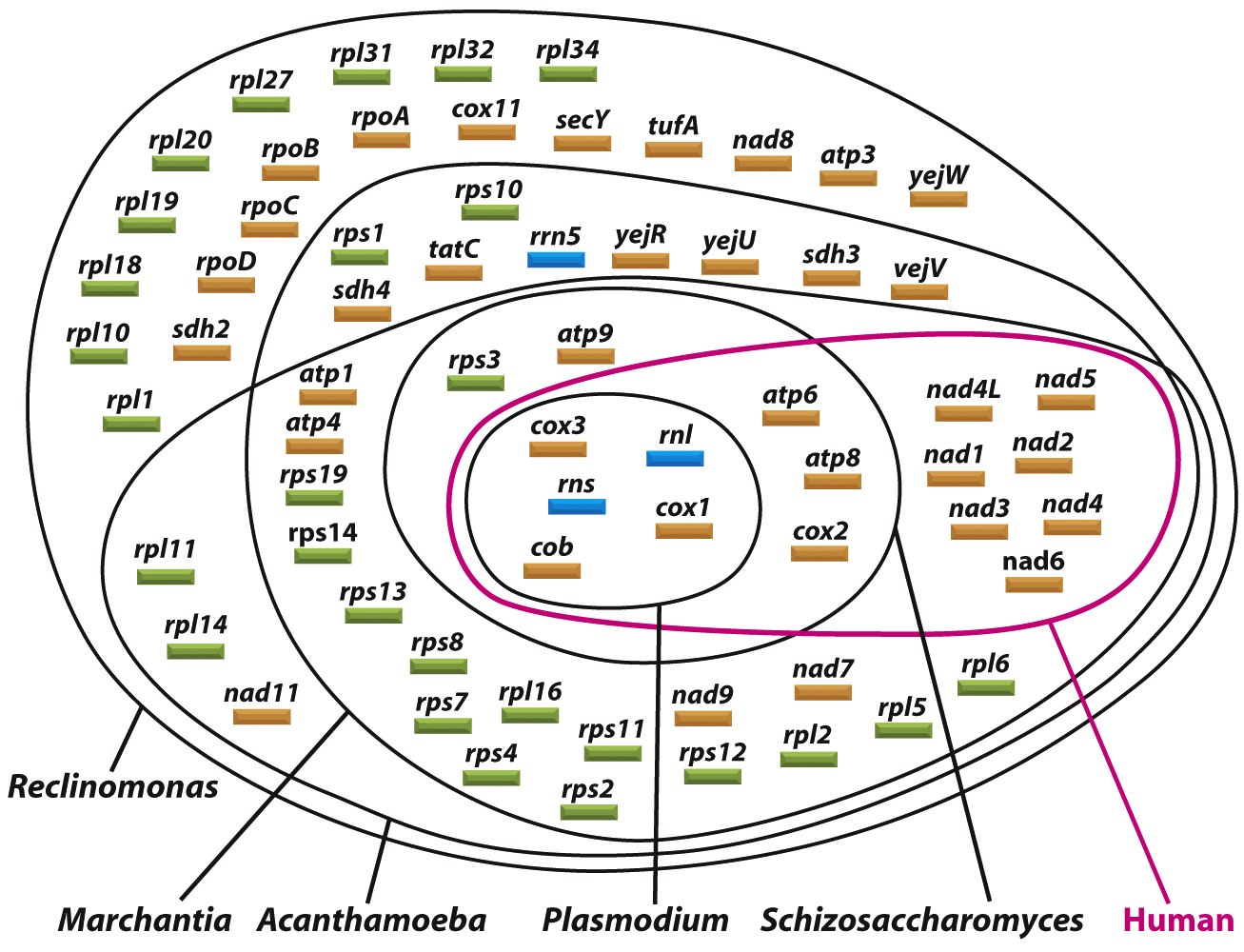 Figure 14-59  Molecular Biology of the Cell (© Garland Science 2008)
Introns Lost During Evolution
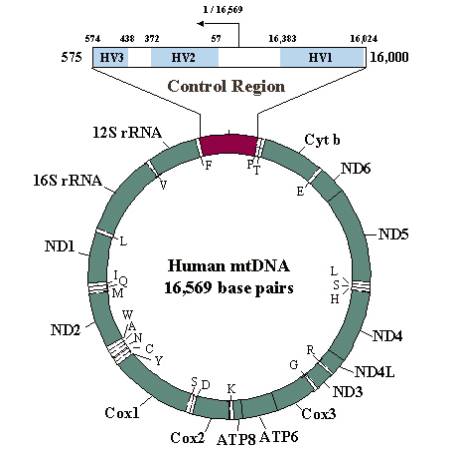 Codon Assignments
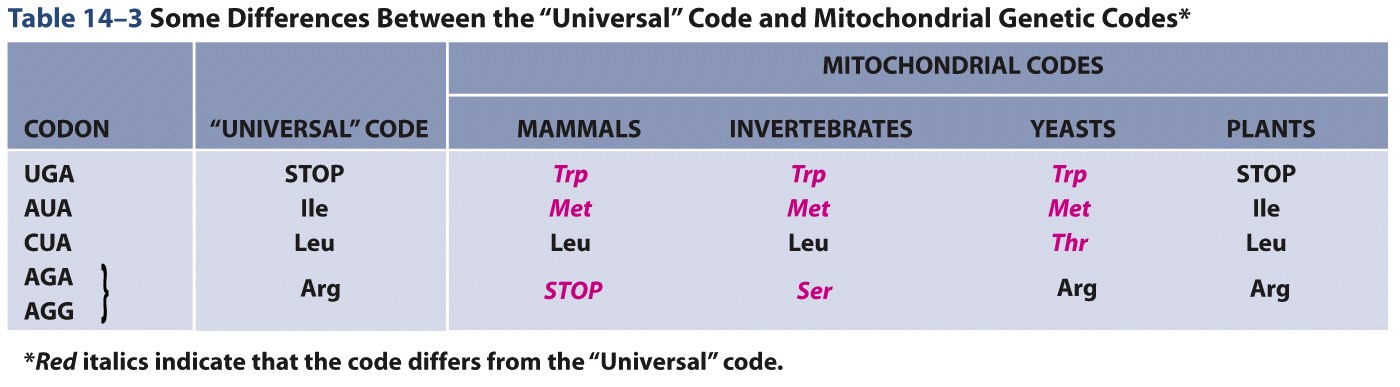 Table 14-3  Molecular Biology of the Cell (© Garland Science 2008)
mtDNA Pseudogenes
mtDNA Transcription
Transcription:  H-strand transcription starts at the HSP and proceeds counterclockwise.  L-strand transcription starts at the LSP and proceeds clockwise.
Light strand
Terminated and full length transcripts built from heavy strand
Transcript built from light strand
Heavy strand
mtDNA Translation
mtDNA and plastid translation resembles bacterial translation
Ribosomes
Antibiotic sensitivity
N-formyl methionine
mtDNA Replication
Replication:  Requires RNA primers synthesized downstream from LSP.  The nascent H-strand forms from the L-strand template commencing at OH and proceeding clockwise, first displacing the parental H-strand to form a bubble.  Two-thirds of the nascent H-form is formed before nascent L-strand synthesis can start at OL.  As a newly exposed single-stranded template sequence in the H-strand forms a hairpin to constitute, OL, H-strand replication (into a nascent L strand) commences in the opposite direction (counter clockwise.  The double stranded mtDNA molecule is formed by removal of the RNA primers, gap-filling, introduction of superhelical turns, and closure of the circle.
Light strand
Heavy strand
Triple stranded DNA
Maternal Inheritance
sperm
100,000 copies of mtDNA
Stem Cell
Father
Mother
meiosis
ovum
All mito genes are maternal
Mitotic Segregation
Zygote
Other 
Tissues
Germ Line
Nervous 
System
Mitotic Segregation
Zygote
Other 
Tissues
Germ Line
Nervous 
System
Mother
Heteroplasmy and Threshold
Healthy
Non-carrier
Healthy
carrier
Healthy
carrier
Healthy
carrier
sick
Aging Theory
Rate of Living Hypothesis
Higher metabolic rate animals often with shorter life spans
Free Radical Theory of Aging
Mitochondrial Theory of Aging
Mitochondrial DNA Somatic Mutation
Deletion mutations 
Point mutations
Increased mutations a/w decreased ETC activity
In aging, represent cause or consequence?
mtDNA Mutations Drive Aging Phenotype
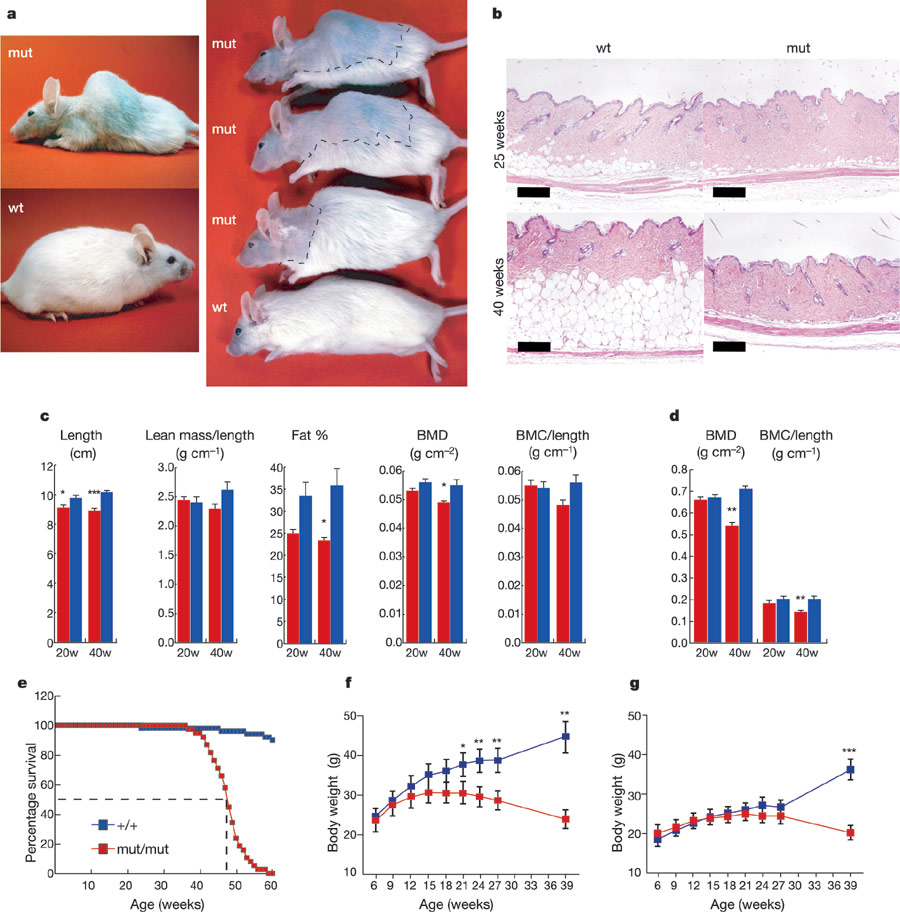 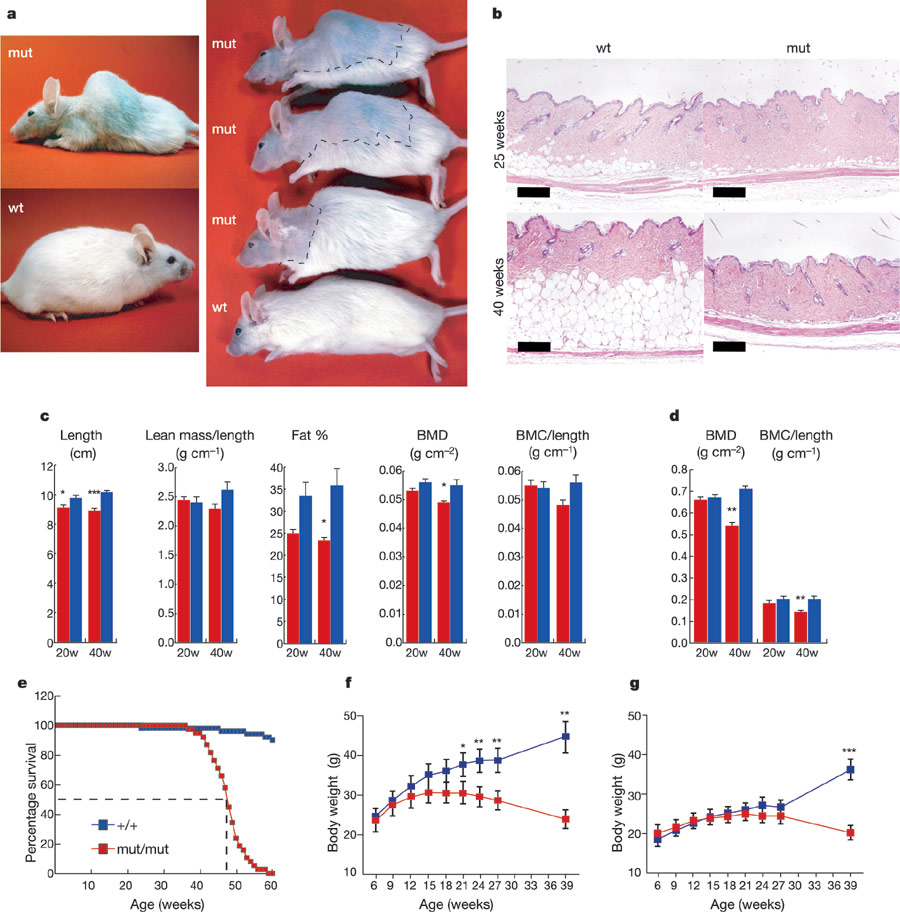 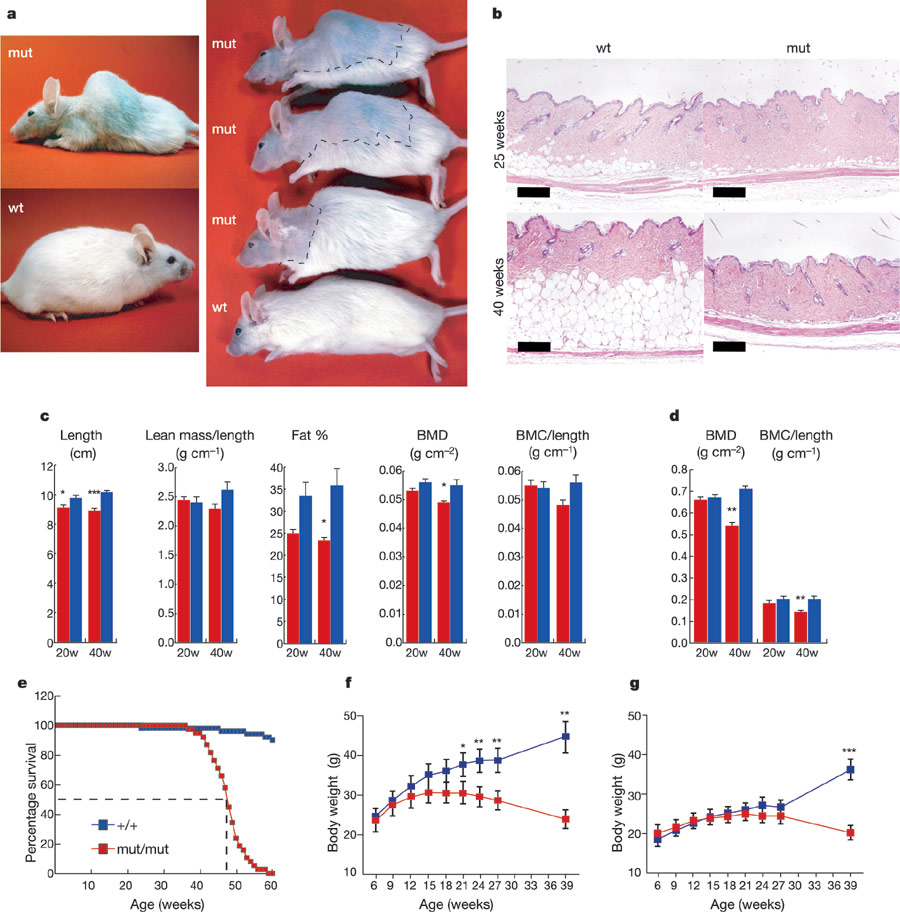 Trifunovic et al (2004).  Premature ageing in mice expressing defective 
mitochondrial DNA polymerase. Nature 429, 417 – 423.
Proteasomes From Two Genomes
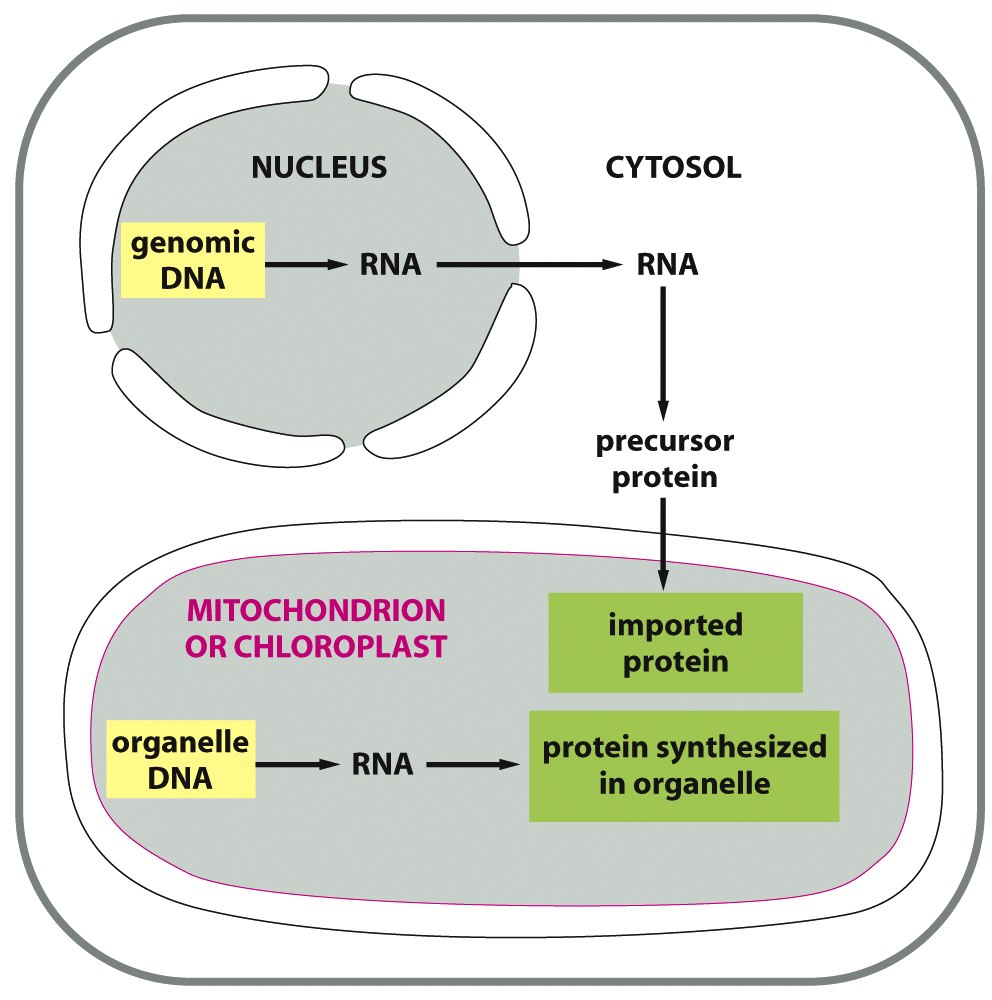 Figure 14-53  Molecular Biology of the Cell (© Garland Science 2008)
mtDNA Coding Genes
Complex I “ND” genes
7 mtDNA+39 nDNA genes
Complex III Cyt B gene
1 mtDNA+10 nDNA genes
Complex IV “CO” genes
3 mtDNA+10 nDNA genes
Complex V “ATP Synthase” genes
2 mtDNA+12nDNA genes
Tracking Migrations:  mtDNA Haplogroups
Mutation-containing
mtDNA
Wild-type
mtDNA
Heteroplasmic
Stem Cell/
Oogonium
Diploid nucleus
Oocytes 
with 
different 
mtDNA 
ratios
Haploid nucleus
Sperm
Mitotic segregation scenario 1
Mitotic segregation scenario 2
Zygote
Nervous System
(above disease
threshold)
Oogonia
(low risk of
transmission)
Nervous System
(below disease
threshold)
Oogonia
(high risk of
transmission)
mtDNA:  Practical Applications
Genealogy
Forensics
Affects lifestyle?
Associations with disease risk and longevity?